One choice…can impact generations
You are only one choice away from changing your life and the lives of those you love.
I-37559 4325621
[Speaker Notes: Title Slide]
Agenda
What is long-term care?
Facts and figures
Impact on families
Impact on finances
Hypothetical examples
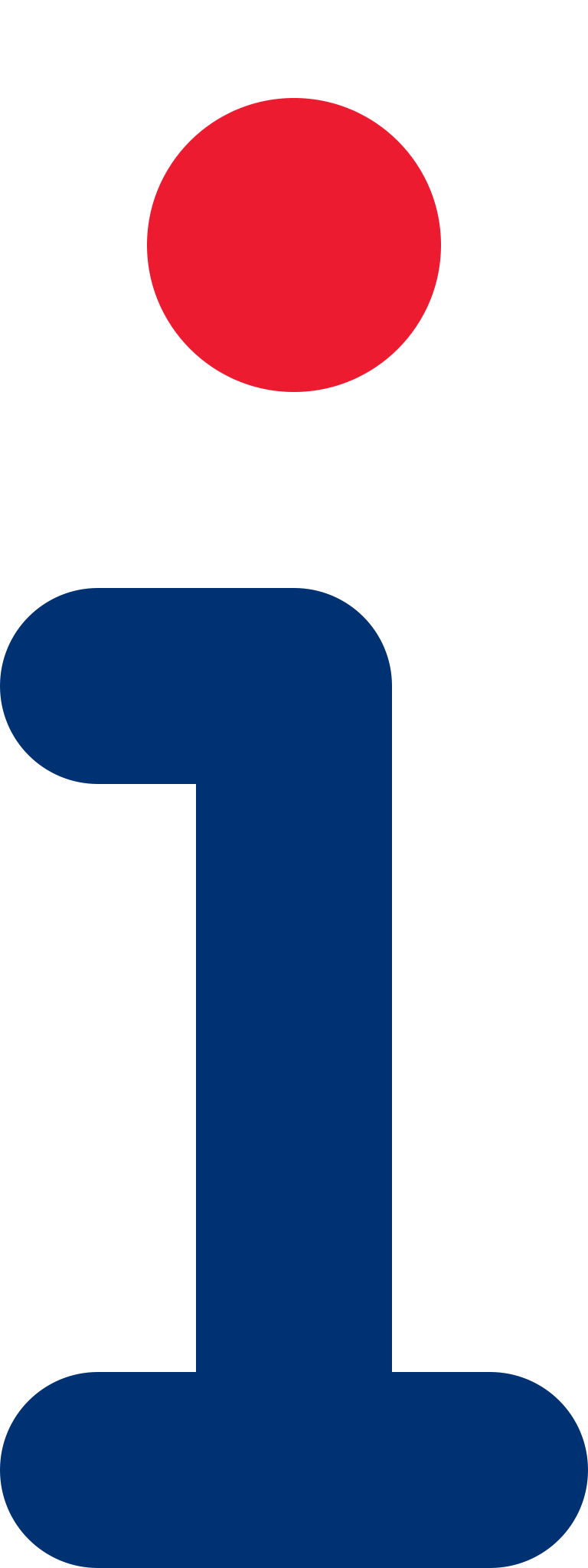 2
[Speaker Notes: Read]
What is long-term care?*
1
2
3
Referred to as:

Custodial care
Long-term care; or
Extended health care
Not necessarily nursing home care:

Home health care;
Adult day care;
Facility care;
Informal care;
And many more.
Requiring assistance with activities of daily living (ADLs) — or a severe cognitive impairment.
Bathing		
Eating		
Dressing
Transferring
Toileting
Continence
* In OR convalescent care
[Speaker Notes: Unfortunately, long-term care is not free. Actually, it is quite expensive.  We typically get three answers:  we get the government will pay for me and I mentioned earlier what it will require for the government to pay.  That is usually a last resort for most. Also, many believe Medicare pays for this.  This can be confusing because Medicare DOES pay for nursing home, however, it is following a hospital stay and only for a short period of time.  
It is also designed to be rehabilitative care meaning you are getting better and coming back out.  Such as if I had knee replacement or a hip surgery and needed to rehabilitate to be able to take care of myself. The type of care we are talking about today is different.  It will require care from this point forward (meaning I am not getting better) and needing help with activities of daily life such as bathing, maintaining continence, dressing yourself, eating/feeding yourself, toileting (including getting on and off a toilet) and transferring (for example, from a bed to a chair).
 
Medicaid pays for this, but only if you have limited income and resources. Besides, most of Medicaid will not pay for care at home.  It most likely will require facility care….most people we work with want to stay in the comfort of their own home without restricted visiting hours for their friends and family or being potentially exposed to other illnesses.
 
The second answer we get is traditional type LTC insurance and that is absolutely appropriate!  I applaud anyone who has put this protection in place.  However, most have not because it can be expensive, the premiums can increase over time, but the biggest thing we have heard is that “it is a use it or lose it” policy.  Meaning if I don’t need care, all the money I paid in is now gone.  
 
The third response we get is “I will pay for this out of my own money”.]
Facts & Figures
National average cost of care in 2024
*Based on 40 hours per week
Source: HealthView Services, Jan. 1, 2024. Annual numbers calculated based on actual medical claims data and income data from the U.S. Department of Commerce Bureau of Economic Analysis.
[Speaker Notes: Read costs:
Keep in mind that averages are middle-of-the-road projections.  Half of people will need less, while the other half will need more.]
Facts & Figures
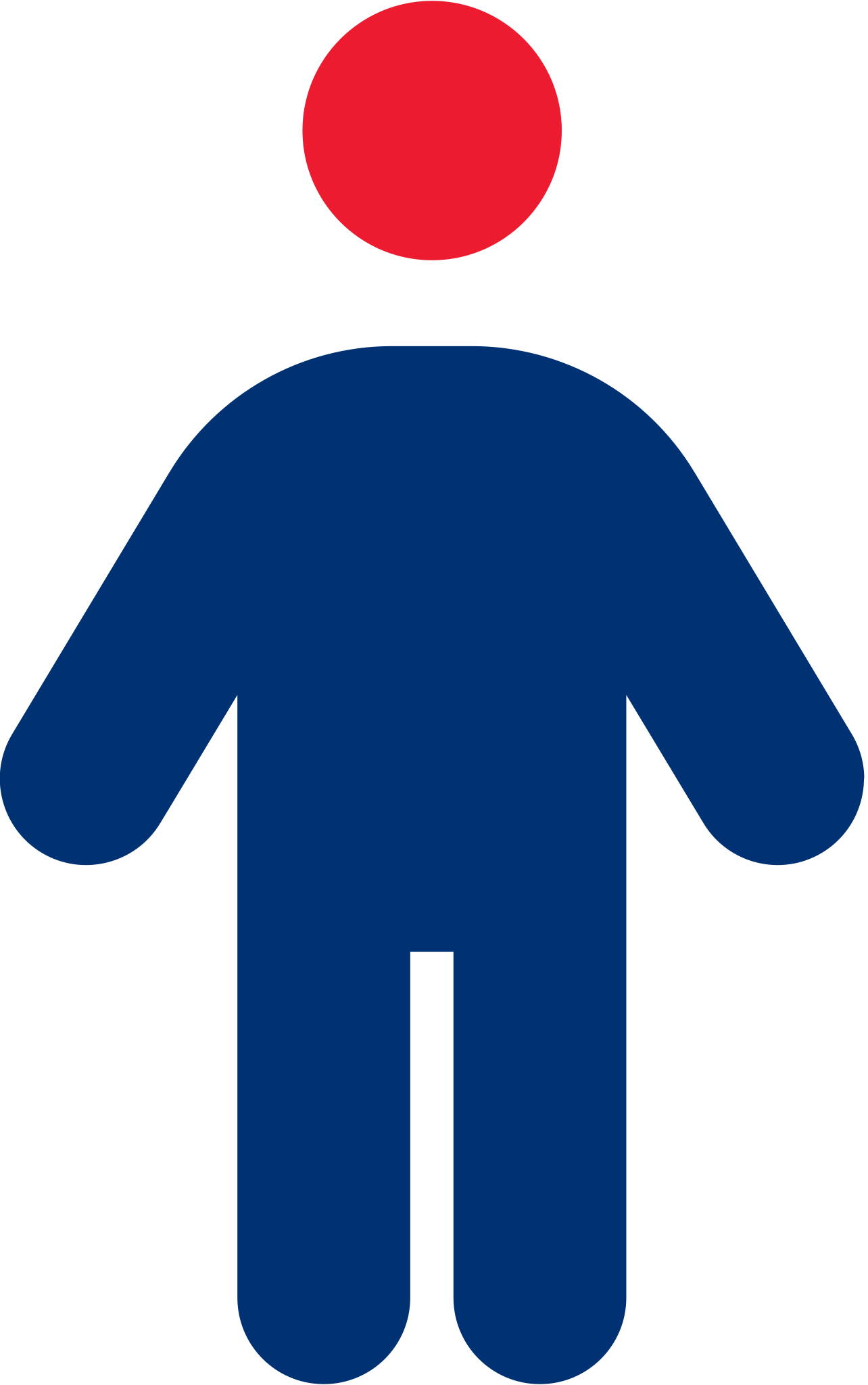 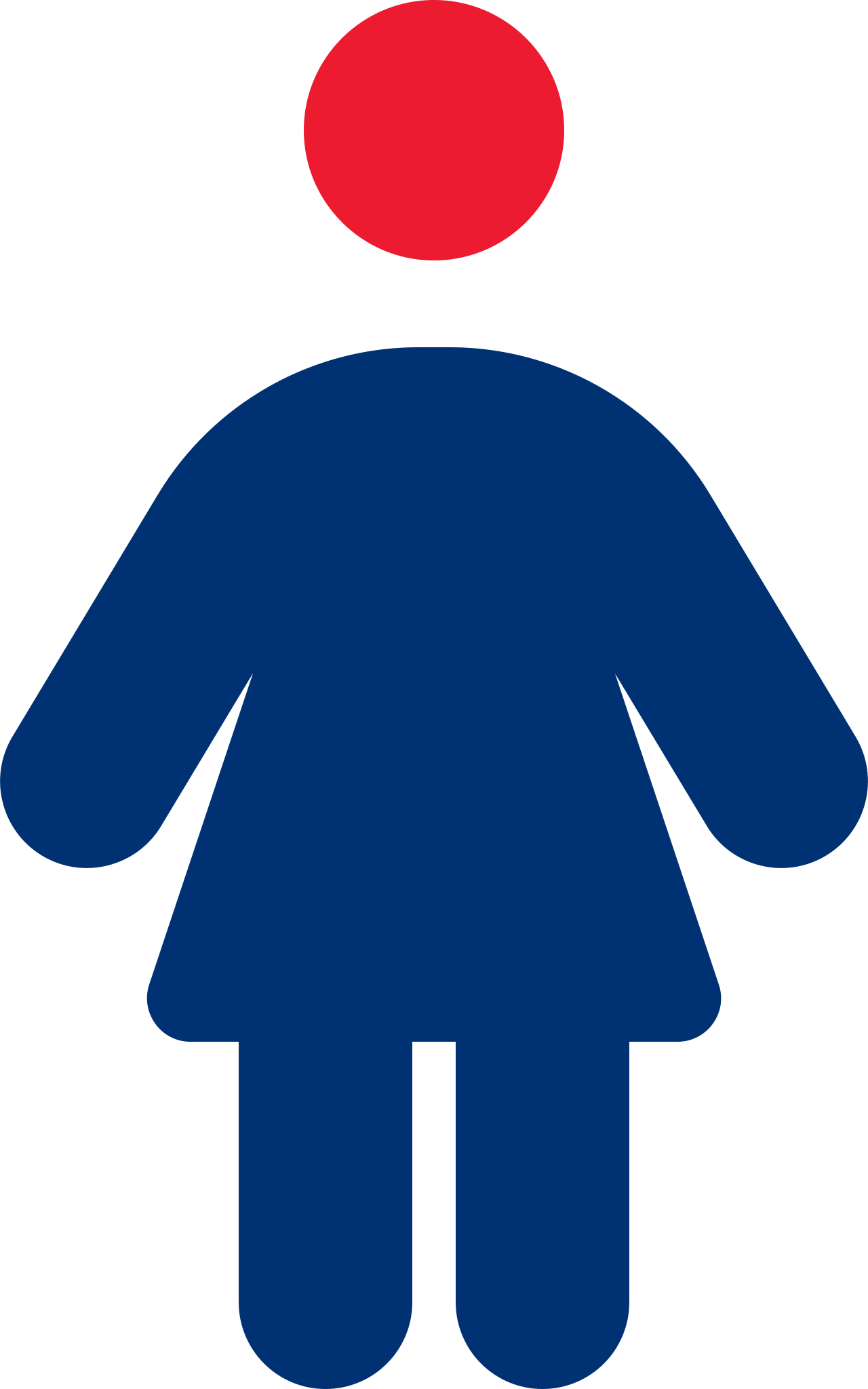 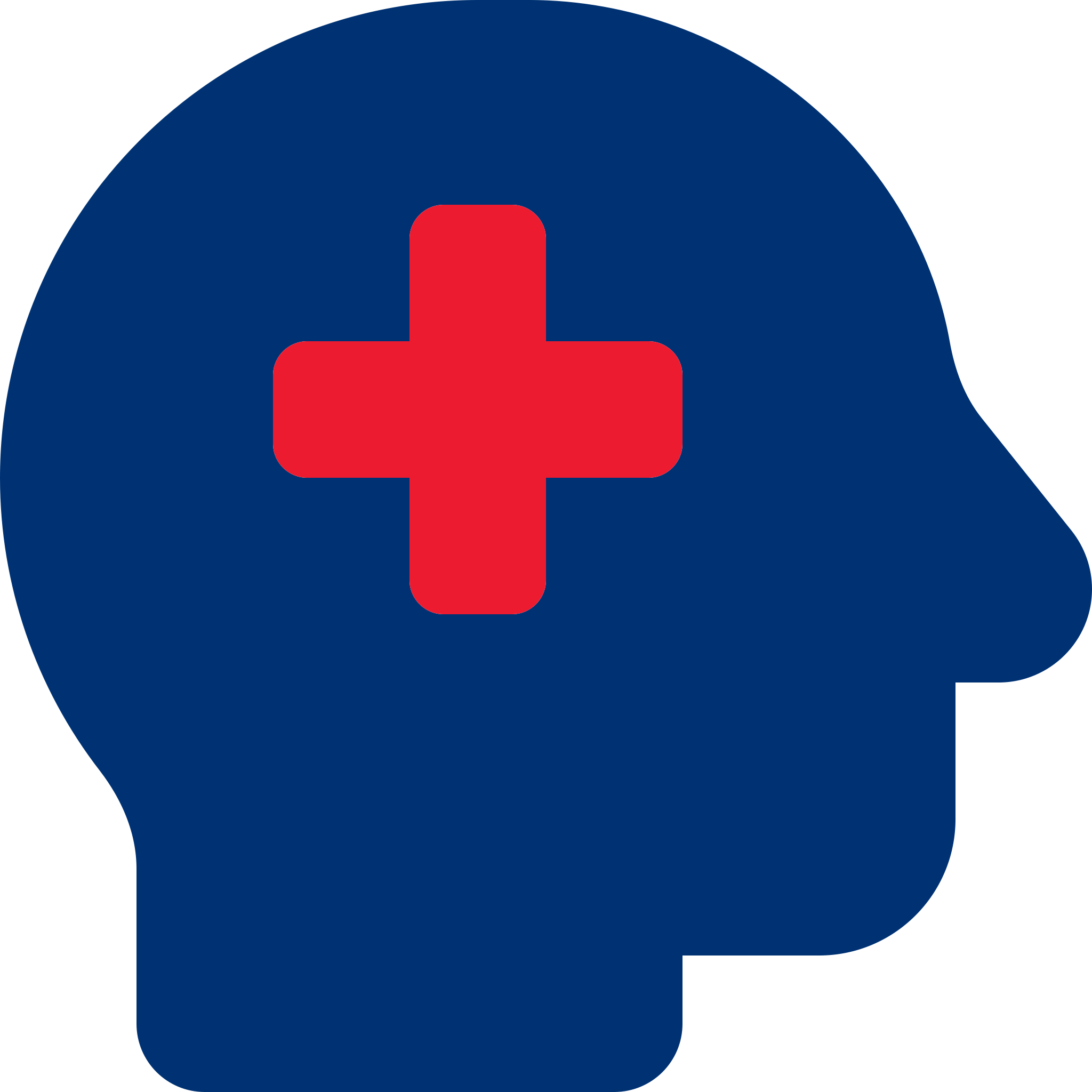 3.7 years1
8 years2
2.2 years1
Average length of LTC need for men
Average length of LTC need for women
Average length of time after an Alzheimer’s diagnosis
https://acl.gov/ltc/basic-needs/how-much-care-will-you-need. Last modified: 04/15/2024 
Alzheimer’s Association. 2024 Alzheimer’s Disease Facts and Figures. Alzheimer’s Association.  https://www.alz.org/media/Documents/alzheimers-facts-and-figures.pdf
[Speaker Notes: As we start to build a solution that best fits the needs, it is important to understand some averages. It is also important to understand  that averages don’t always tell the entire story and these figures don’t take into consideration needs and/or costs that might start in the home. 

The average length of LTC for men is 2.2 years, however, that average increases to 3.9 years after the first year of care.

As for women, the average length of LTC is 3.7 years, however, once again that average increases after the first year of care.  In this case to 5.2 years.

And lastly, one of the most important statistics on LTC may be the average length of an LTC event for someone diagnosed with Alzheimer’s: 8 years.  And remember, that’s just the average Alzheimer’s claim]
Facts & Figures
Asset-based long-term care claims experience – longest claims
17 years and 3 months 	(207 months)
15 years and 5 months 	(185 months)
14 years and 3 month	s	(171 months)
14 years and 2 months 	(170 months)
13 years and 7 months 	(163 months)
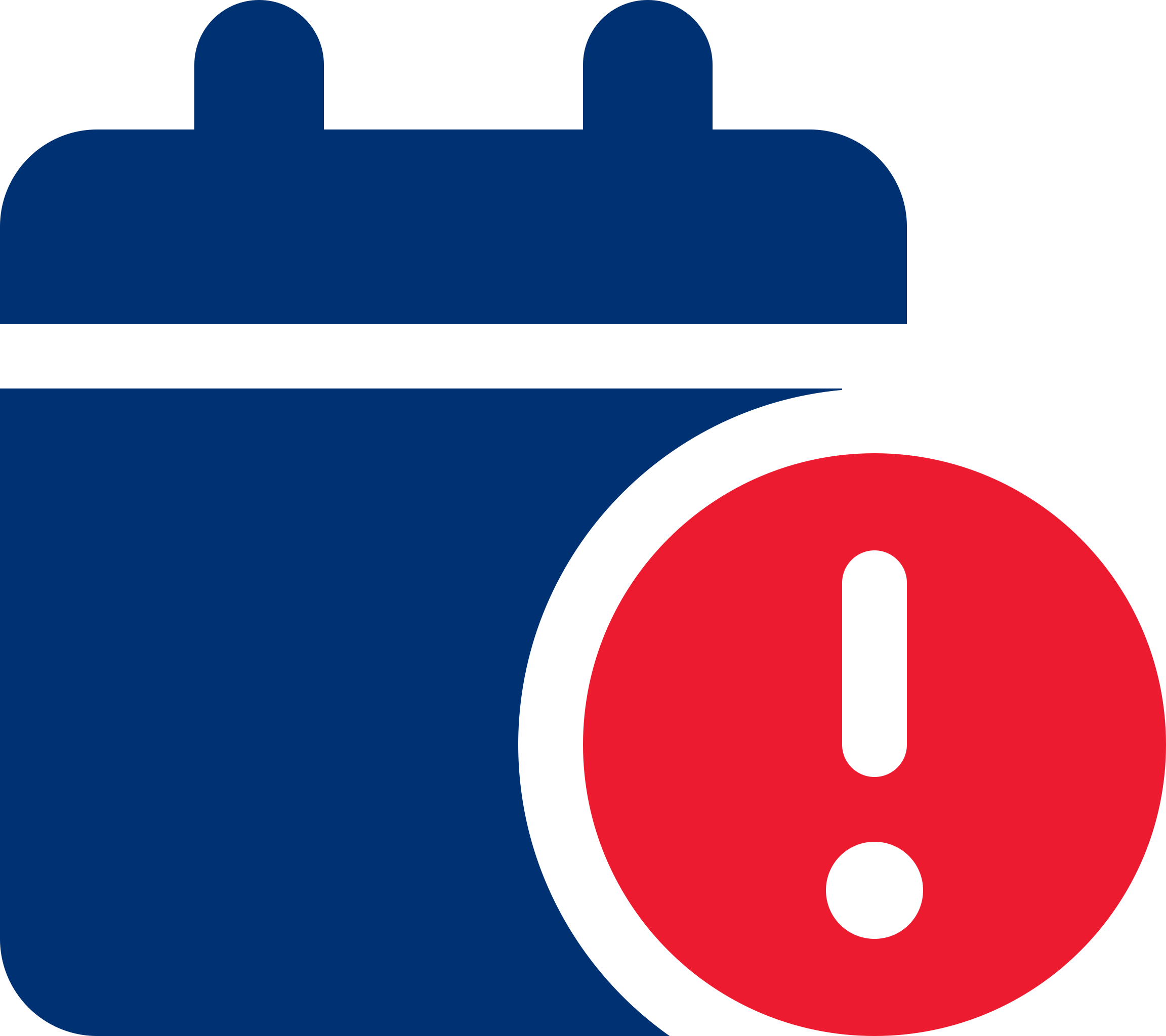 [Speaker Notes: With over 30 years of experience, it’s important to know the longest claims on books and why lifetime is the only way to protect against a catastrophic long-term care event. It’s also important to know that long-term care is not just nursing home care.]
Cognitive issues
55%
Reason for initial claim
29%
Nervous system (Alzheimer’s, etc.)
26%
Mental/behavioral (i.e., Dementia)
Physical issues
28%
10%
Musculoskeletal
9%
Cerebrovascular (i.e., stroke)
9%
Accident/injury
Illness-related
12%
7%
Heart disease
5%
Cancer
Other
5%
[Speaker Notes: Read slide]
Client age 
of initial claim
38
Claimant gender
84
Age of claimants
32%
Male
Youngest
68%
Female
Average
103
Oldest
[Speaker Notes: Read slide]
Facts & Figures
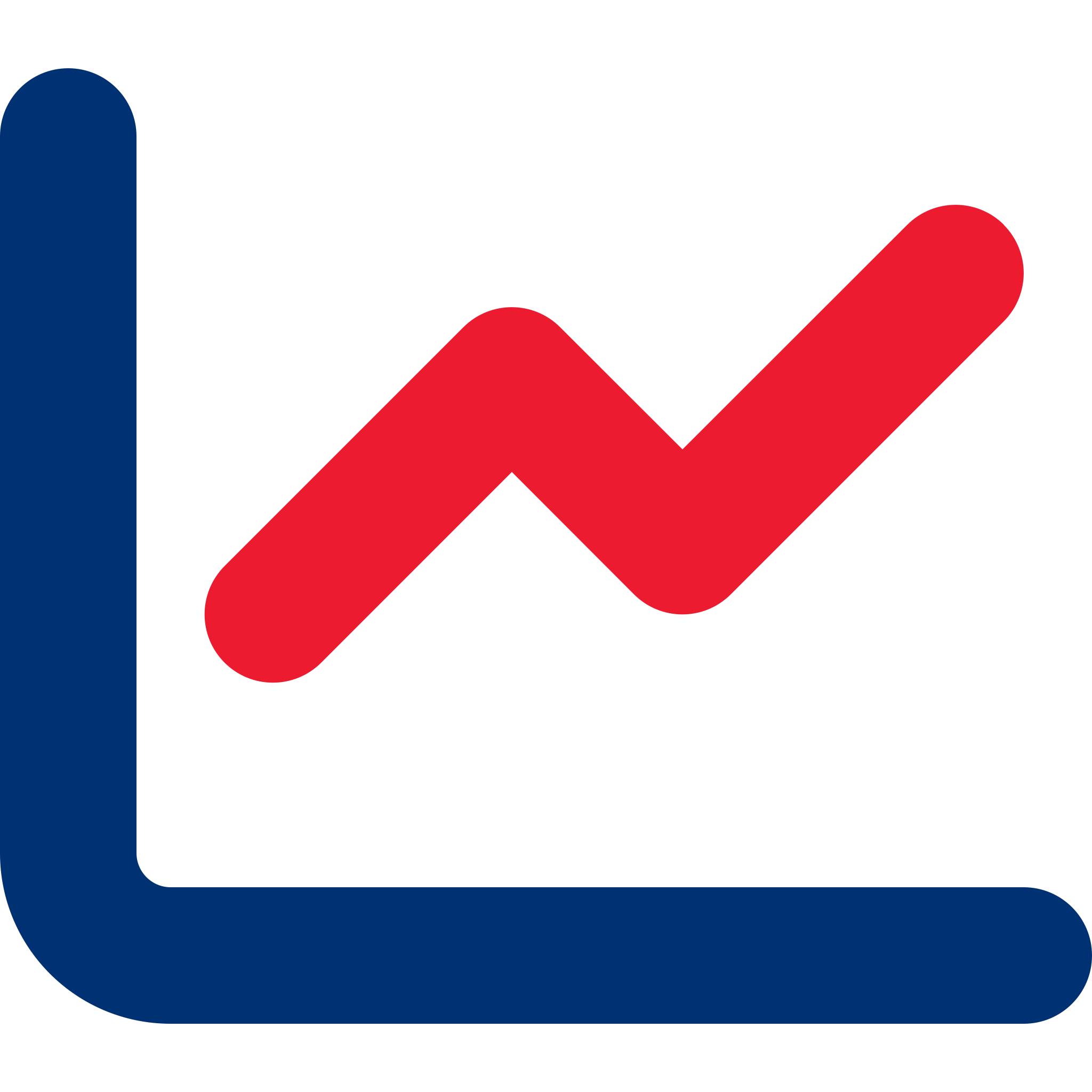 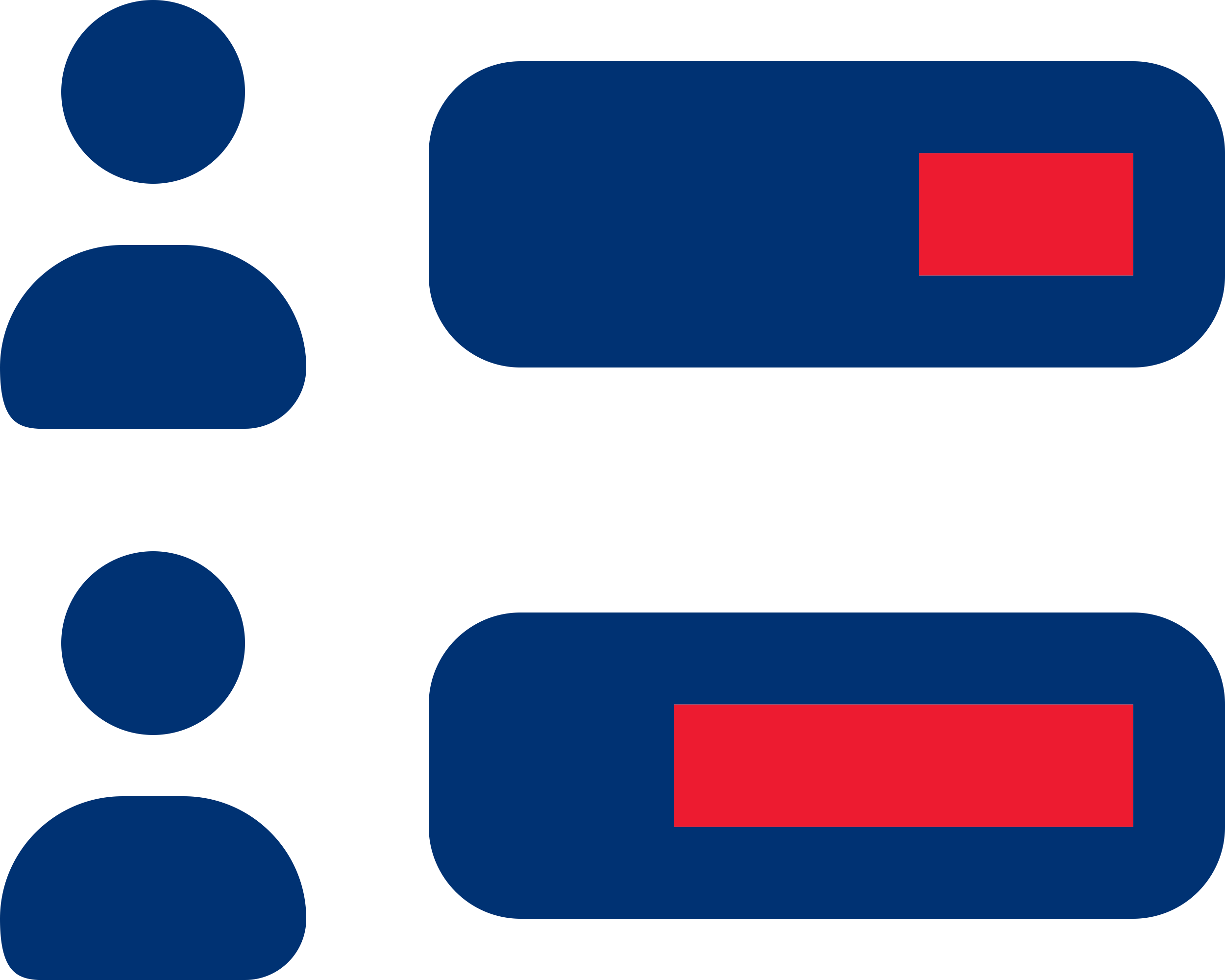 Longer life spans
Life expectancy increases can result in higher costs
Higher demand
Number of people needing care at the same time
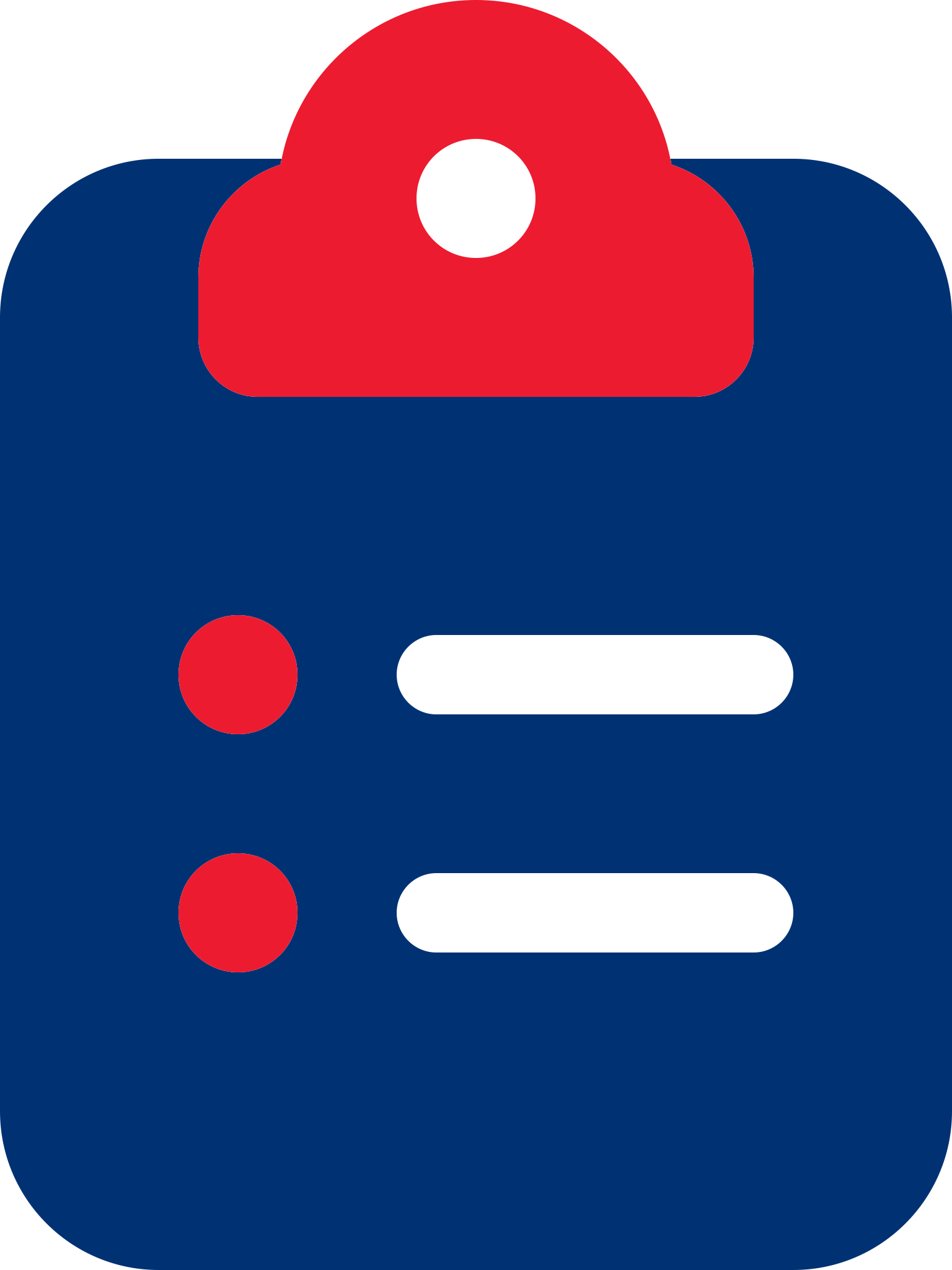 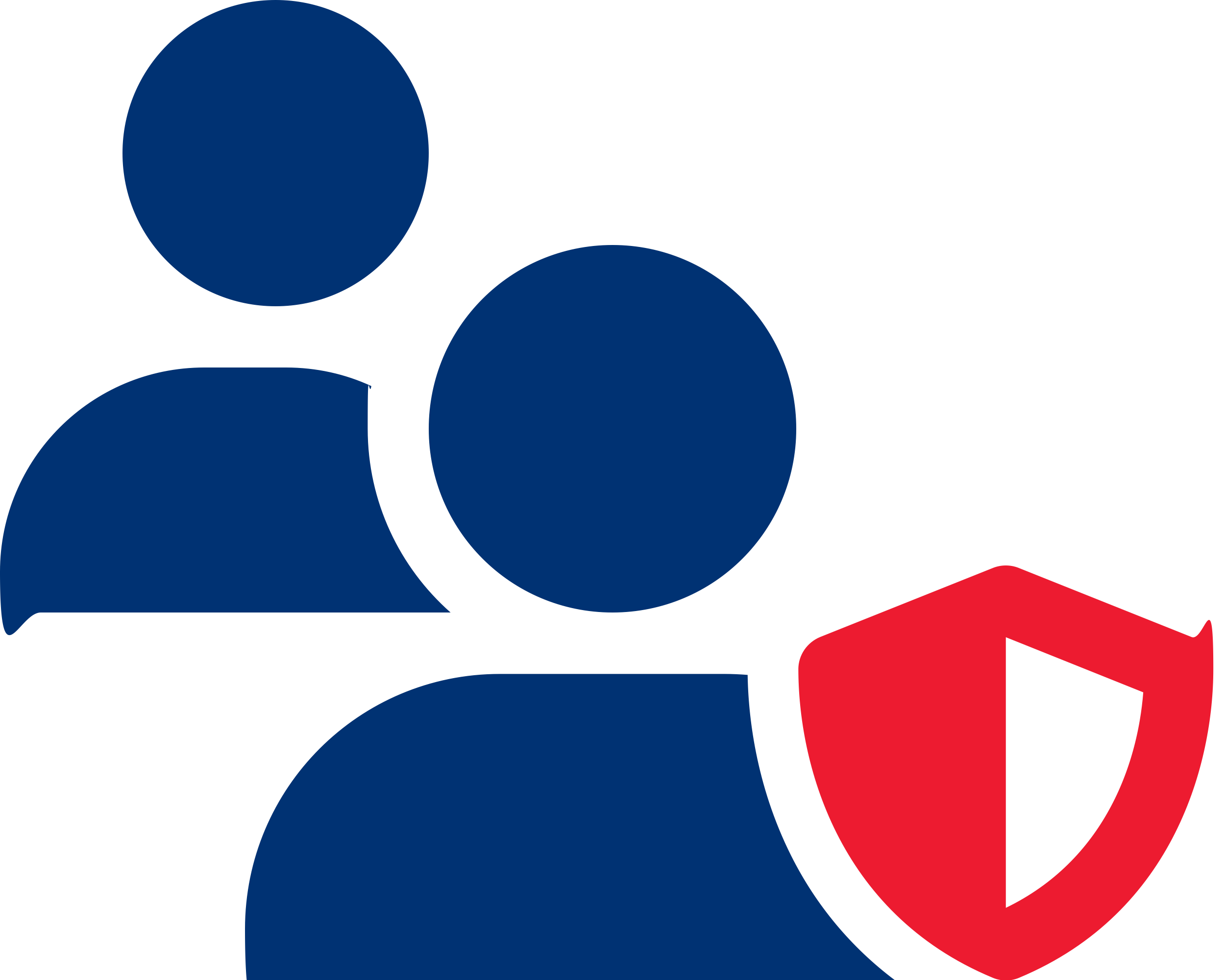 Family dynamics
Who is providing care now?
Government
What programs will be available? Who will qualify?
[Speaker Notes: 1.  Higher demand. As our population ages, demand for long-term care services could increase.  Higher demand often leads to higher costs.
2.  Longer life spans. Advances in medical technology are helping us live longer, but as access to these new technologies increases so can the cost to use them.
3.  Family dynamics. Most parents don’t want their children putting their lives on hold to provide care.  And if they did, will the care responsibilities be spread equally among the children?  Probably not.
4.  Government. Which of today’s programs will be available in the future? Who will qualify, and how?]
Facts & Figures
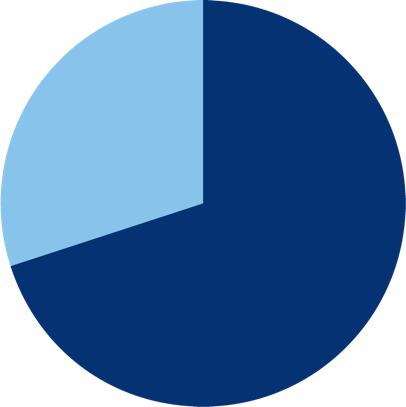 70%
70% of adults aged 65 years and older will require long-term care at some point.
Is it accurate?
Source: https://www.aplaceformom.com/senior-living-data/articles/long-term-care-statistics Sept. 12, 2023
[Speaker Notes: Read slide]
You may not need care, but if you do,
how will it impact your family?
[Speaker Notes: My first question is, you may not need care, but if you do….how will it affect your family?]
Impact on families
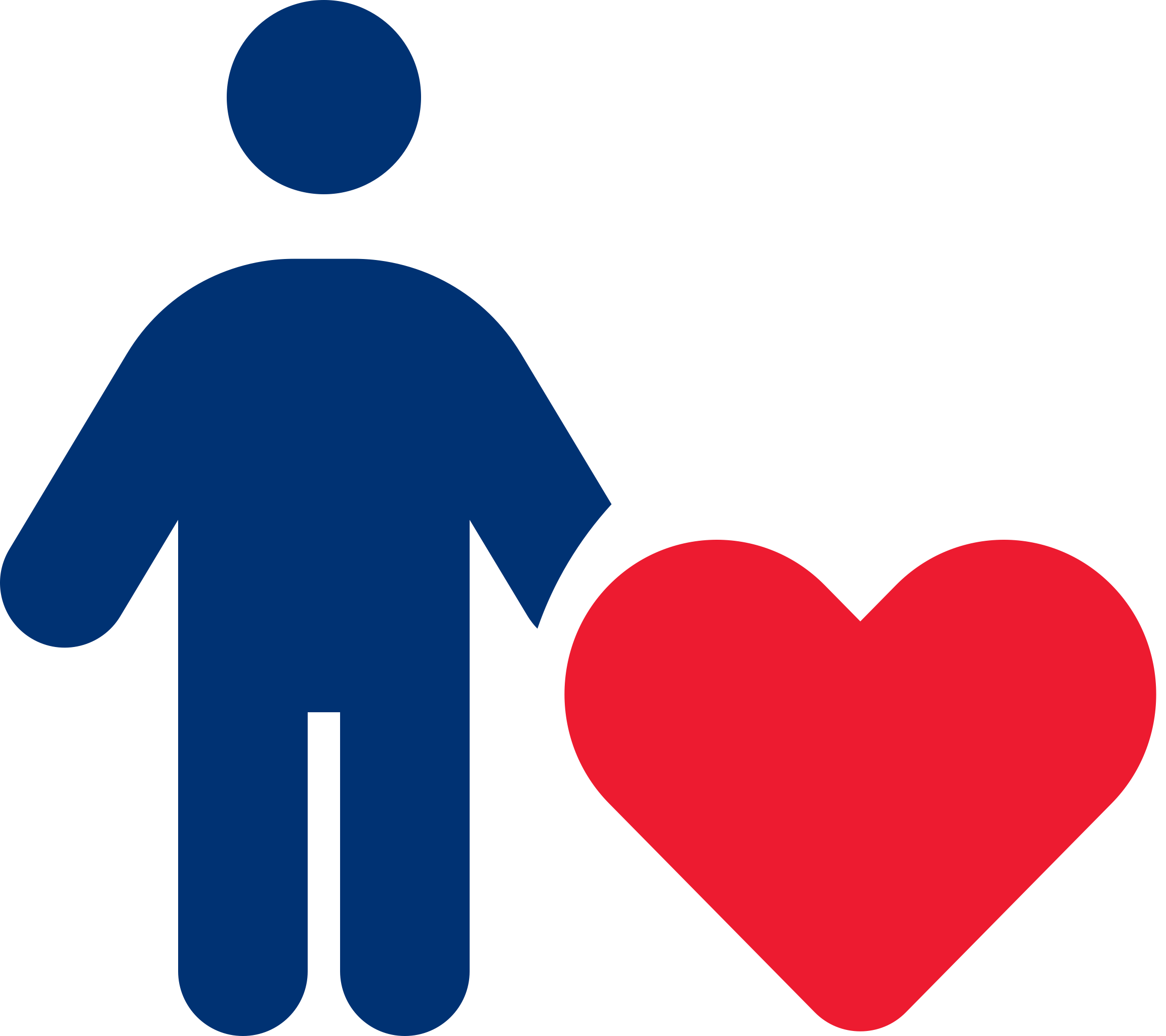 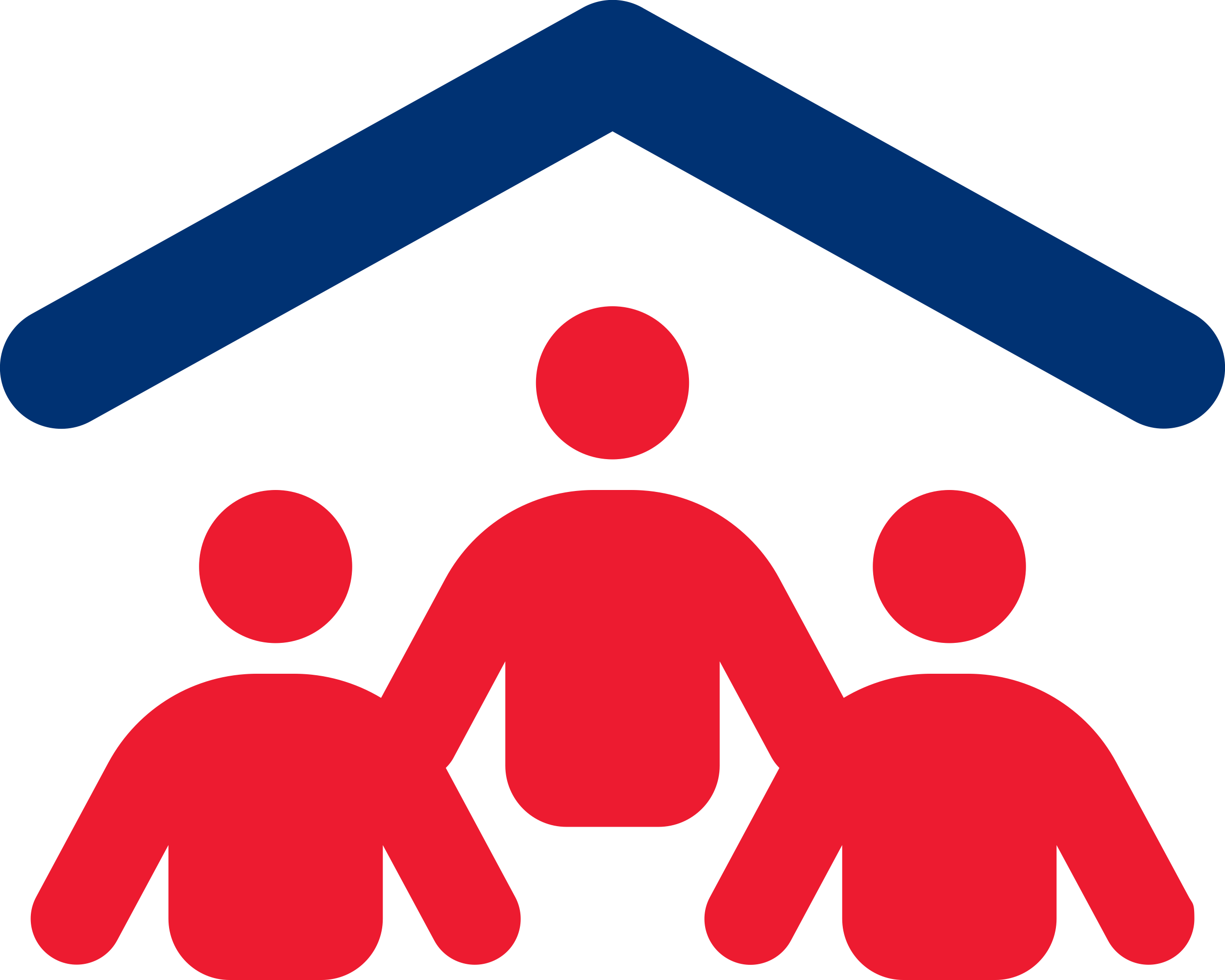 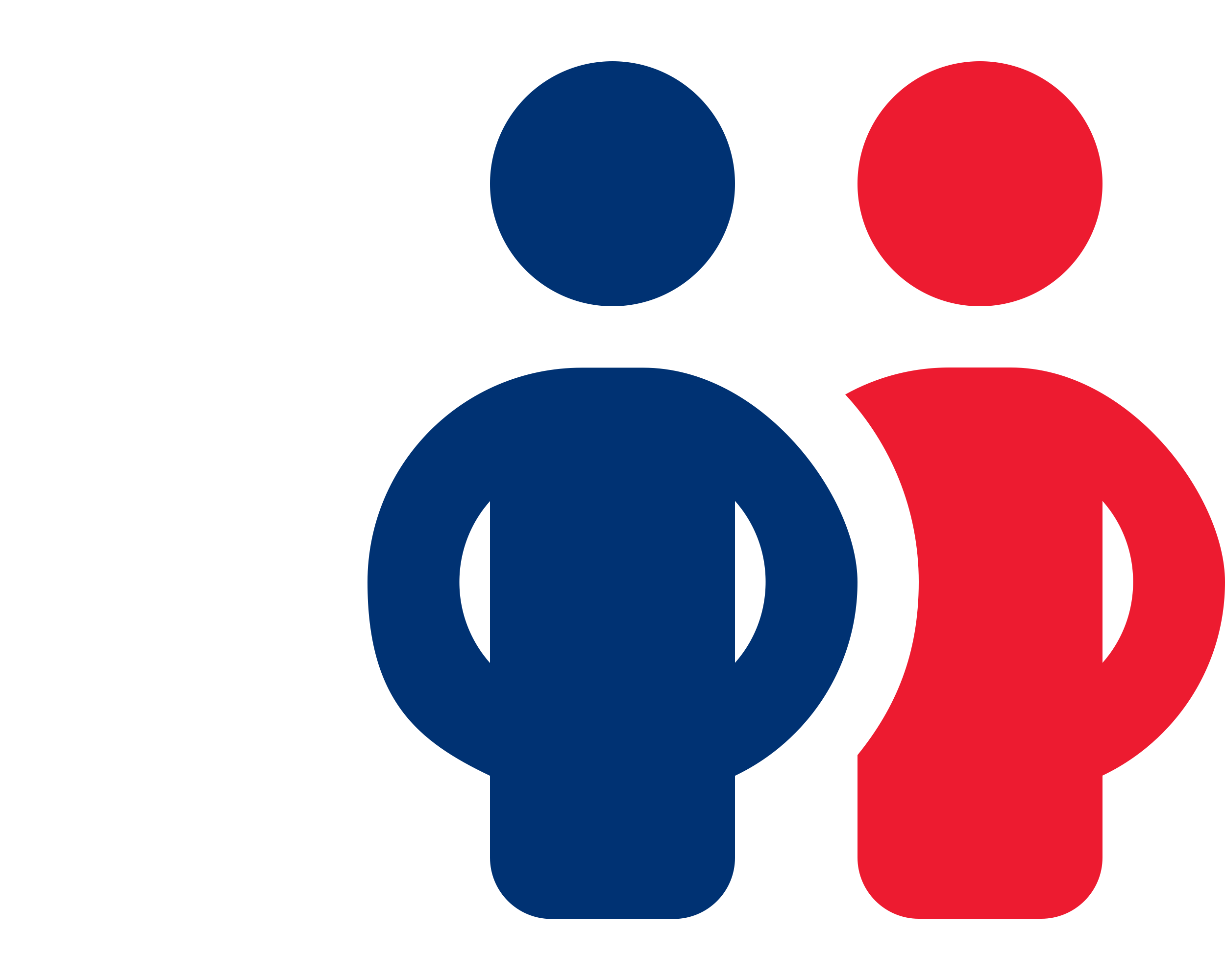 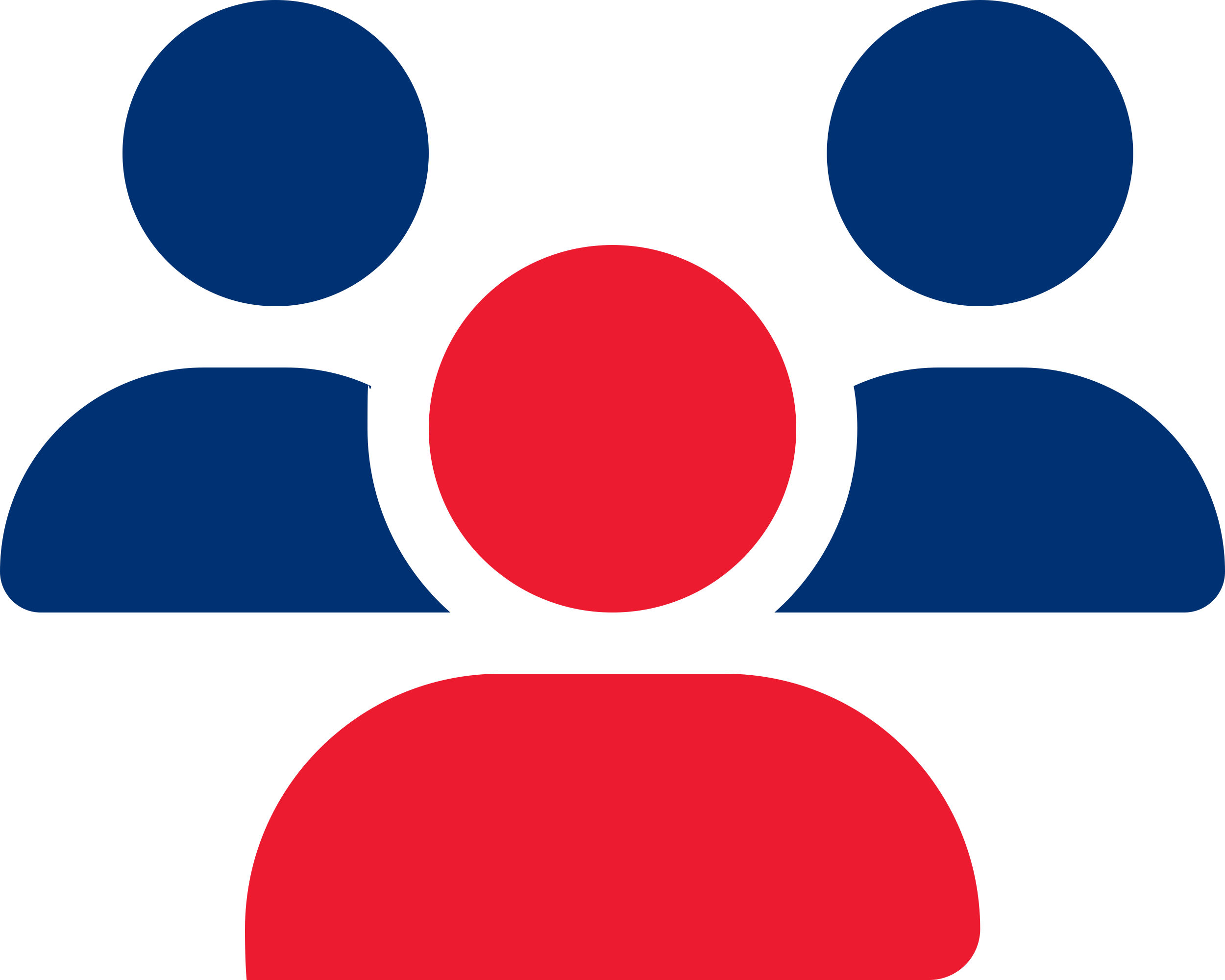 Spouses
Caregiving Children
Adult Siblings
Friends
Emotional impacts?

Physical challenges?

Financial impacts?
Emotional impacts?

Physical challenges?

Lifestyle challenges?
Tension and resentment — may disagree about care.

Sibling caregiver who lives nearby.

Sibling that doesn’t work or needs a place to stay.
Single with no family nearby?

Who will care for you?

Who will look out for you financially?
[Speaker Notes: Spouses: 
Emotional impacts: Spousal caregivers may be likely to experience depression at an even higher rate than those for whom they care. Caregivers may feel as though they’re adjusting to taking care of an entirely different person, especially with diagnoses like dementia, which can leave caregivers mourning the loss of their previous lives with their husbands or wives.

Physical challenges:  Emotional strain can have an undeniable impact on physical well-being. Excess stress can lead to poor sleep, increased blood pressure, weight gain or loss, headaches or any other wealth of symptoms. 

Aside from physical conditions that negatively affect health, physical challenges may present themselves in other ways. For example, wives may have trouble physically helping their husband move around the home due to a sheer difference in weight and size, while husbands may find that their own physical conditions make it difficult to help their wife with mobility.

Caregiver children
Both caregiver depression and perceived burden may increase as the care receiver's functional status declines. Thus, higher levels of clinical depression are attributed to people caring for individuals with dementia.

Some caregivers report high emotional stress. They also describe feeling frustrated, angry, drained, guilty or helpless as a result of providing care. 

Working caregivers may suffer work-related impacts due to their dual roles. Many caregivers feel they have no choice about taking on caregiving responsibilities. 

Many caregivers report having experienced at least 1 impact or change to their employment situation as a result of caregiving, with about half having to go in late, leave early, or take time off to provide care. Other impacts may include cutting back on their working hours or taking a leave of absence.

Siblings:
Siblings might not have a model for how to work together to handle caregiving and the many practical, emotional, and financial issues that go with it.  While some families may be able to work out differences, others may struggle.

There may be tension and resentment. Fights can often be over caregiving:  who does or doesn’t do it; how much; and who is in charge.

The sibling who lives nearby or has a closer relationship to the parent may take on the caregiving role.

One sibling may become a parent’s caregiver because he or she doesn't have a job or needs a place to stay. Family members may think this arrangement will solve a lot of problems. But it can be a recipe for trouble. The family needs to spell out clearly what that person will be expected to do, whether there will be financial compensation, and how that will work. In addition, the sibling(s) should be clear about what support tasks each will provide.

Friends:
If you are single and have no family nearby – you’ll need to plan.

Who will be designated to care for you and are they ready and able to accept that responsibility?  If you live close by friends, are they willing and able – financially and physically themselves to care for you?

Who will look out for you financially?
Make sure bills for care are paid regularly and on time
Plans are available to handle bill administration so you can keep your private affairs – private and be rest assured that they will be paid.]
If care is needed, how will you pay for it?
[Speaker Notes: My second question is:  And if you do need care, how will you pay for it?]
Finances – three ways to pay
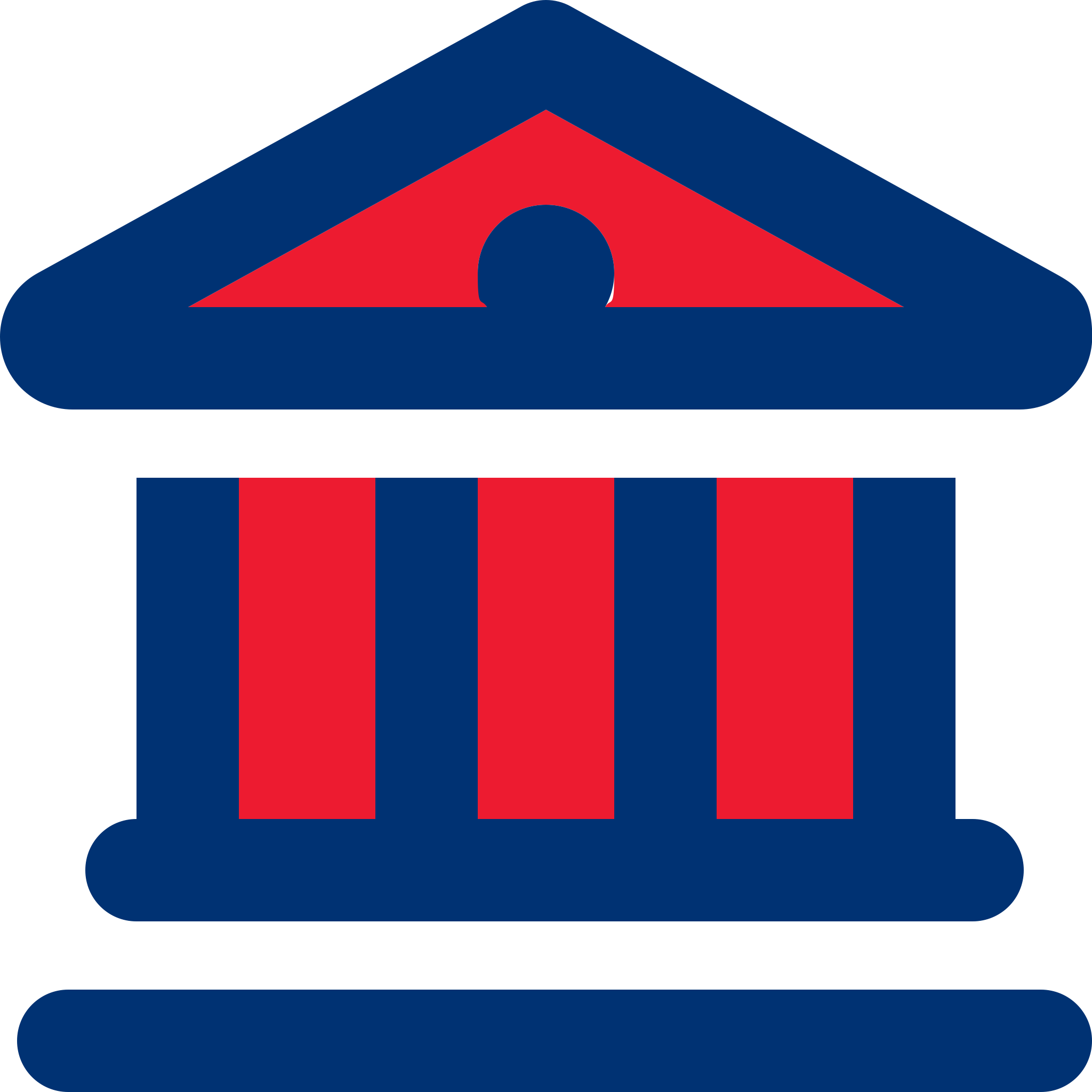 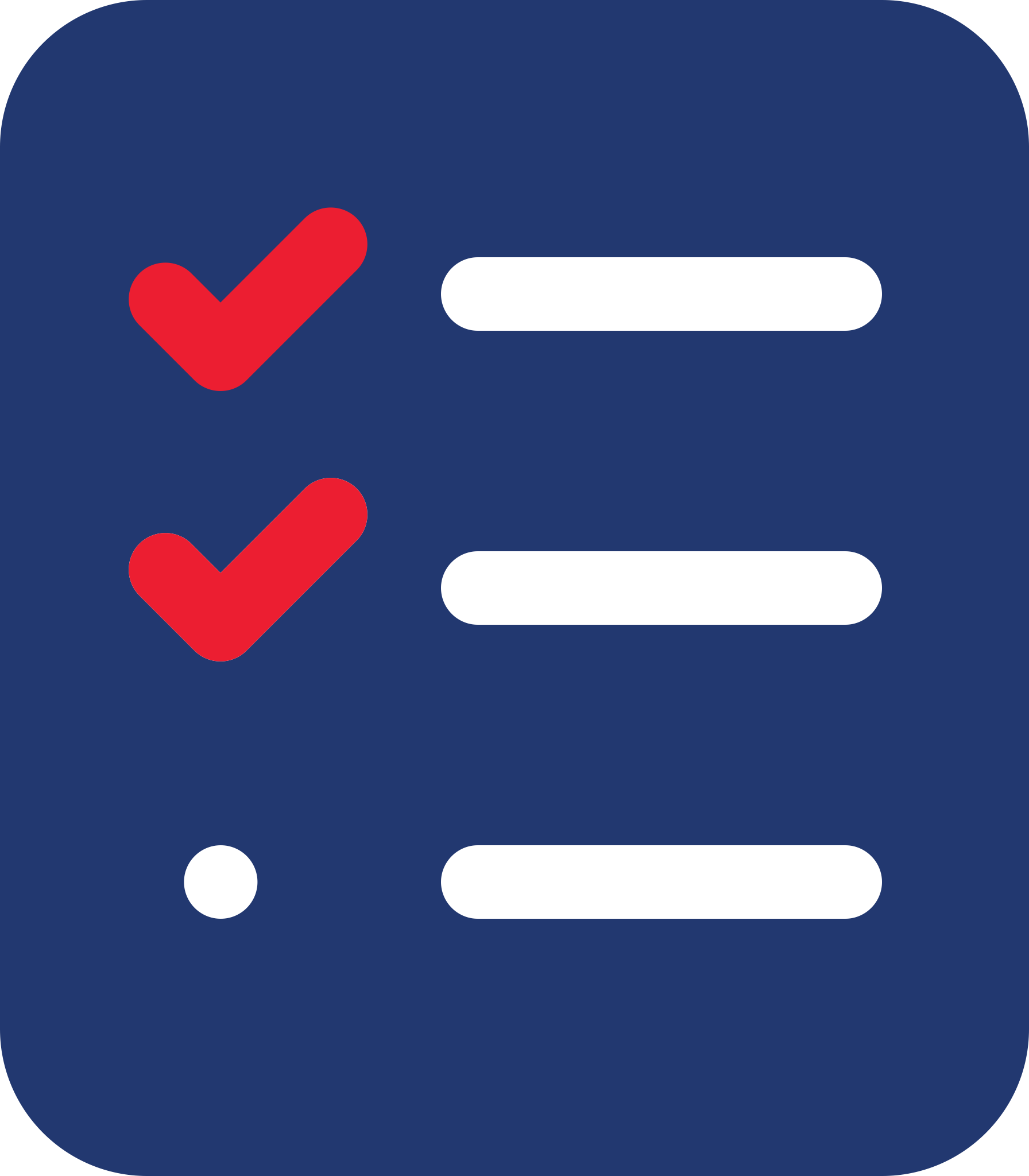 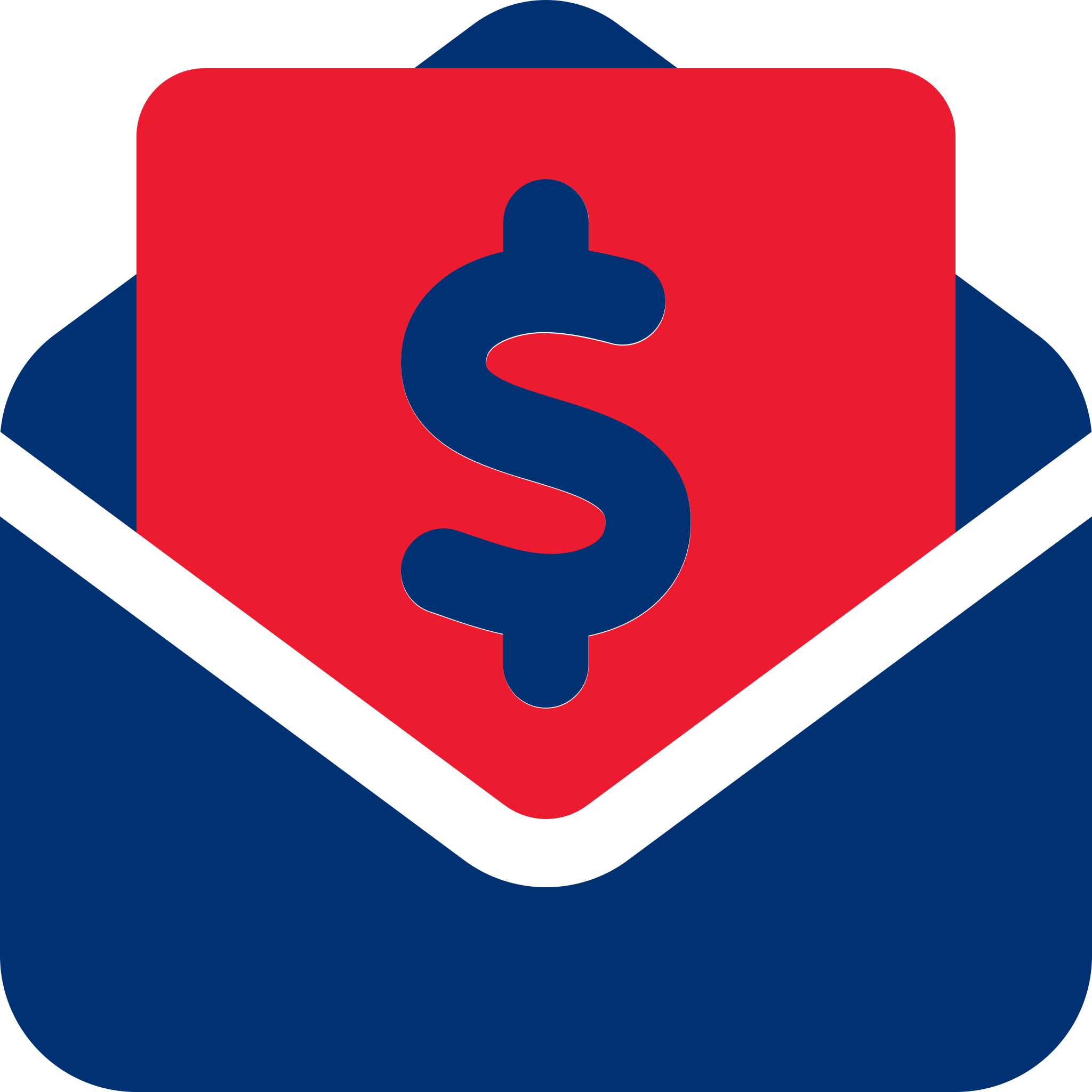 1
Taxpayer assistance

Differences between Medicare and Medicaid

Requires spending down assets and/or income to qualify
2
Traditional LTC insurance

Transferring risk to an insurance companyis appropriate

Many have not purchased for many reasons
3
Pay out of pocket

Self-funding
Income
Retirement assets
Cash
[Speaker Notes: Unfortunately, long-term care is not free. Actually, it is quite expensive.  We typically get three answers:  we get the government will pay for me and I mentioned earlier what it will require for the government to pay.  That is usually a last resort for most. Also, many believe Medicare pays for this.  This can be confusing because Medicare DOES pay for nursing home, however, it is following a hospital stay and only for a short period of time.  
It is also designed to be rehabilitative care meaning you are getting better and coming back out.  Such as if I had knee replacement or a hip surgery and needed to rehabilitate to be able to take care of myself. The type of care we are talking about today is different.  It will require care from this point forward (meaning I am not getting better) and needing help with activities of daily life such as bathing, maintaining continence, dressing yourself, eating/feeding yourself, toileting (including getting on and off a toilet) and transferring (for example, from a bed to a chair).
 
Medicaid pays for this, but only if you have limited income and resources. Besides, most of Medicaid will not pay for care at home.  It most likely will require facility care….most people we work with want to stay in the comfort of their own home without restricted visiting hours for their friends and family or being potentially exposed to other illnesses.
 
The second answer we get is traditional type LTC insurance and that is absolutely appropriate!  I applaud anyone who has put this protection in place.  However, most have not because it can be expensive, the premiums can increase over time, but the biggest thing we have heard is that “it is a use it or lose it” policy.  Meaning if I don’t need care, all the money I paid in is now gone.  
 
The third response we get is “I will pay for this out of my own money”.]
Impact on Finances
Income

Not a one-time payment

New monthly bill (expense) without an end date

Stop paying other obligations to afford this new expense?

Income to fill gap between current income and income need?
Assets

Many believe they have “plenty” of assets.

Liquidate faster than intended; sell at inopportune time

Ripple effect on other planning;
Spouse retirement lifestyle 
Children inheritance
Higher withdrawal rate
Higher Medicare premiums

Not efficient use of tax incentives to leverage own assets
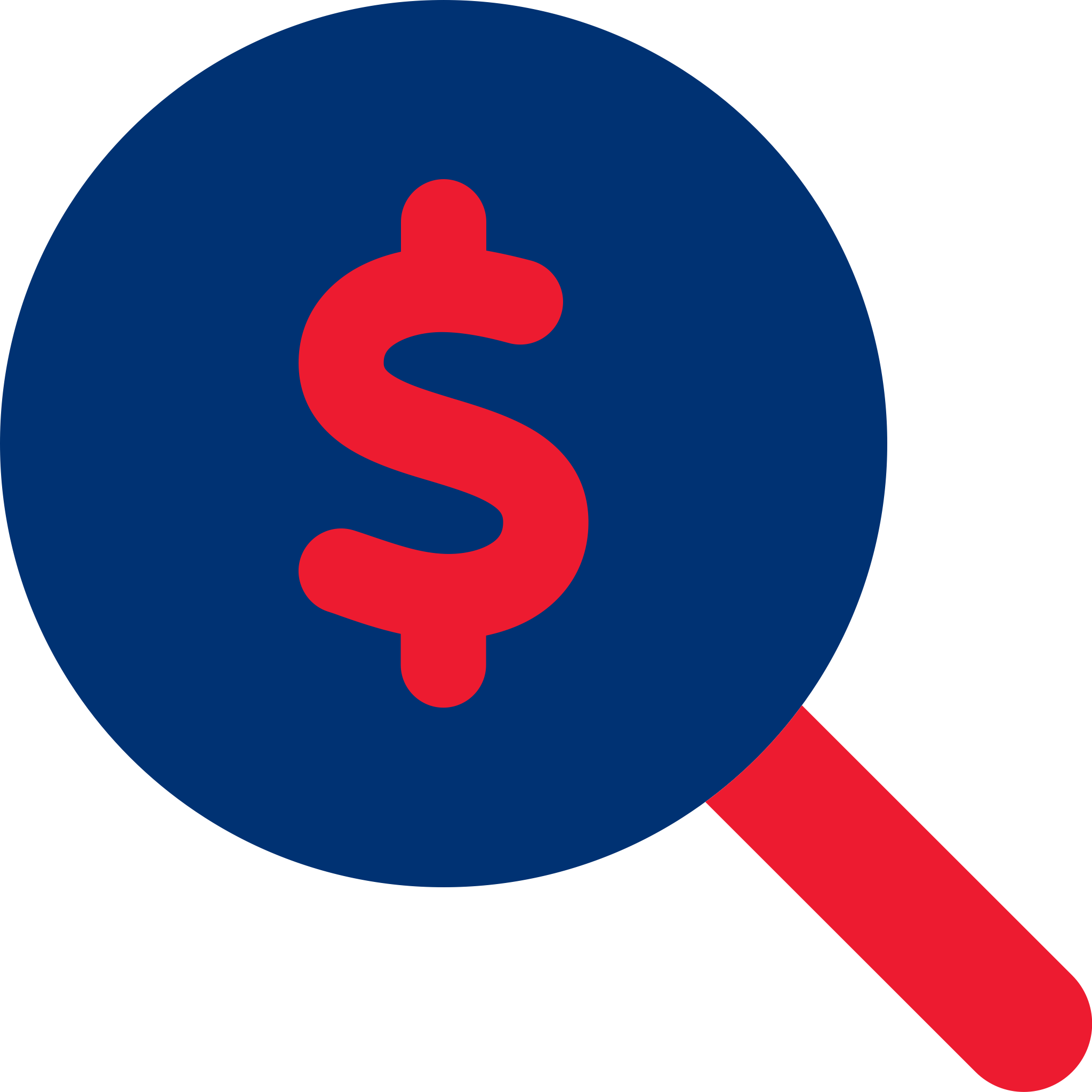 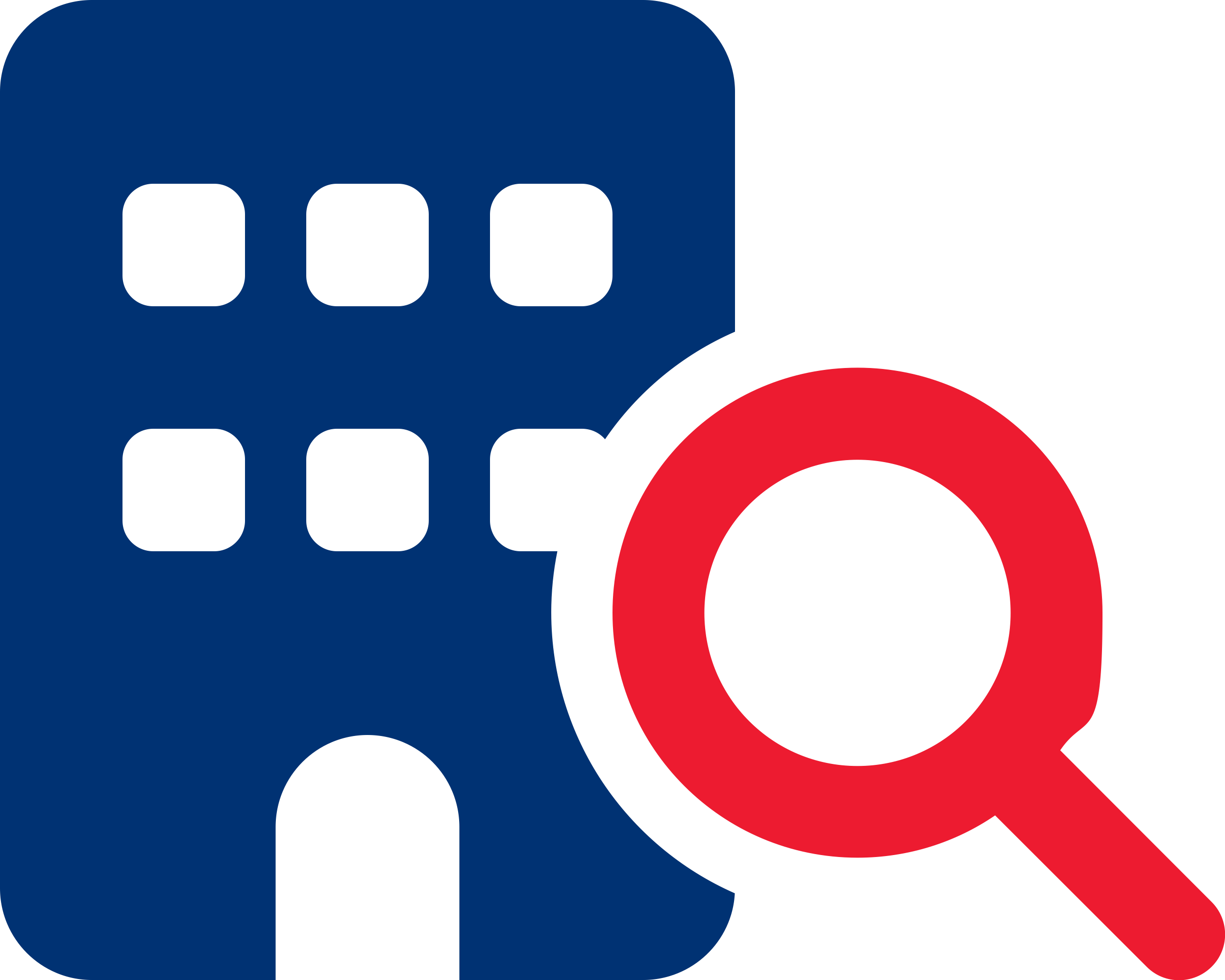 Long-term care is an income problem; not an asset problem.
[Speaker Notes: Most believe or have been told that they have “plenty of assets”.  This may be true!  However, there may be a better way to pay out of assets.  Also, needing care isn’t a one-time payment at a set price.  It is an increased expense in your retirement years that will require more income to pay.  Are your assets able to suddenly generate this increased need for income at the exact moment you need it?

Long term care is an income or cash flow problem, not an asset problem.]
Tax-free money to help cover expenses
HIPAA Law of 1996
Gives tax-free use of life insurance death benefit to be used while living for qualifying long-term care expenses.

Pension Protection Act of 2006
Extends the HIPAA Law to certain annuities to be used for long-term care expenses tax-free.
Provided content is for overview and informational purposes only and is not intended as tax, legal, fiduciary, or investment advice.
This Photo by Unknown Author is licensed under CC BY-SA
[Speaker Notes: The government recognized that there were a lot of people that this would affect.  Many would spend down their money to eventually end up on taxpayer assistance anyway.  
 
So they said, “why are we waiting for this to happen?  Let’s give them tax incentives NOW to encourage them to plan for later.”  That is how they influence behavior, right?  They raise taxes to keep us from doing things and lower them to encourage us to do things and it works very well!  
 
The first tax law passed is to allow the use of life insurance tax free to pay these care expense bills via the HIPAA Law of 1996. 

Now, when I say life insurance, most will say “my kids are grown and my house is paid for, why do I need life insurance?”  What most fail to realize is that life insurance is one of the last buckets that are chuck full of tax incentives that we all love — tax deferral in cash value growth, 
larger amount tax free at death to my heirs, and now they blessed certain life policies with one more tax blessing — tax free while they are alive to pay for these care expense bills.  
 
So don’t view this as you normally would view life insurance, but view this as a tax vessel that the government is using to deliver tax free money to you for this expense. 

The second tax law was passed 10 years later.  The Pension Protection Act extended the HIPAA Law to certain annuities to be used tax free for long-term care bills as well!]
Concept of asset-based LTC
Typical portfolio assets position:
Aggressive — significant growth with the acceptance of the risk of loss of principal
Moderate — some growth with the acceptance of some downside risk
Conservative — conservation of principal — often with guarantees
Moderate
LIFETIME
to pay for the entire 
length of care
$$$
$$
Aggressive
Conservative
Typical portfolio assets position:
Aggressive — significant growth with the acceptance of the risk of loss of principal
Moderate — some growth with the acceptance of some downside risk
Conservative — conservation of principal — often with guarantees
CASH VALUE - DEATH BENEFIT - LTC INCOME
[Speaker Notes: So, how do we create this income stream to fill the “gap”?

If you were to self-fund, this is an example of an option that may work for you.  This is the concept of asset-based LTC.

If a portfolio has moderate, conservative, or aggressive type assets, most will prefer to use their conservative assets first in the event of needing LTC.  

If you’re going to to use this money, why not carve out a piece, reposition it from one pocket to the other to take advantage of the tax incentives like the HIPAA law or the Pension Protection Act? By repositioning these assets and purchasing asset-based protection with lifetime coverage, you are turning this into an unlimited bucket of income specifically designed to pay care expense bills when they come in. By doing this, you can leave the rest of your portfolio intact. 

By using this option, you could reposition an amount into a specific policy that is designed to provide a stream of money to pay LTC expenses to help avoid pulling the money directly out of other investments.  Lifetime coverage is the ONLY option to help cover the entire length of an extended care need due to illnesses such as Alzheimer’s, Parkinson’s, and Dementia.]
How asset-based LTC works
Life insurance death benefit exhausted.
Rider begins LTC payments.
1st day of care
Base policy
Rider – Lifetime
Life insurance or annuity

Funding options:
Cash lump sum
Annual premiums
Nonqualified annuities
Qualified money
Cash value life insurance
Rider (continuation of benefits)

Funding options:
Cash single premium
Fixed annual premium
[Speaker Notes: We rarely get asked, “how does this work if I die?”.  Most people understand how life insurance  and annuities work when someone passes away.  However, we usually get asked, “How does this work if I need it for my care?”

This diagram helps explain how the concept works!

We call this our “Timeline.”  To the left is day one and will begin with either a life insurance policy or an annuity first.  We call this the “Base Policy.”  Once the base policy is exhausted, the “Rider” kicks in and keeps paying the amount for an extended period, up to your lifetime.

You may fund the life policy via cash, CDs, savings, life insurance cash values, and qualified retirement money!  There are also payment options available for those using an income stream to pay rather than an asset reposition.  The annuity options use either qualified or non-qualified money.  The rider may be funded by single premium or fixed annual premiums.  These premiums are guaranteed to never increase and have tax incentives.]
Hypothetical examples
Life insurance asset-based LTC
All numeric examples and any individuals shown are hypothetical and were used for explanatory purposes only.
[Speaker Notes: Section slide]
Funding with savings
Repurposed cash asset
[$150,000]
Hypothetical example:
Male, age 60 
Female, age 60
Base policy – 24 mos.
Rider – Lifetime
CASH VALUE - DEATH BENEFIT - LTC INCOME
All numeric examples listed are hypothetical and provided for explanatory purposes only.
[Speaker Notes: Talk through example]
Funding with savings
Repurposed cash asset
[$80,192]
Hypothetical example:
Male, age 60 
Female, age 60
Base policy – 24 mos.
Rider – Lifetime
CASH VALUE - DEATH BENEFIT - LTC INCOME
All numeric examples listed are hypothetical and provided for explanatory purposes only.
[Speaker Notes: Talk through example]
Funding with income
Hypothetical example:
Male, age 49 
Female, age 48
Base policy – 24 mos.
Rider – Lifetime
CASH VALUE - DEATH BENEFIT - LTC INCOME
All numeric examples listed are hypothetical and provided for explanatory purposes only.
[Speaker Notes: Talk through example]
The Stacking Strategy
Hypothetical example
Male, age 40 
Female, age 40
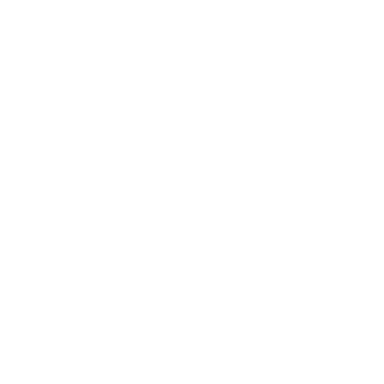 TOTAL
Age 55
Age 50
Age 45
Age 40
Annual
Premium:
$2,345
Death 
Benefit:
$50,000
Annual 
Lifetime LTC:
$24,996
Death Benefit:  $200,000

Annual Premium
$7,076

Annual LTC Income
$99,984
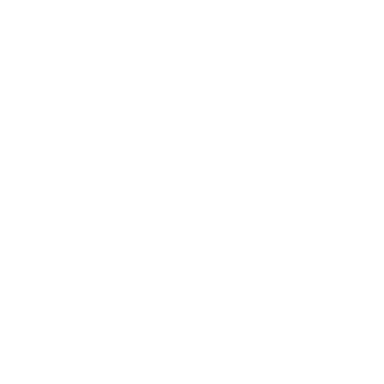 Annual
Premium:
$1,873
Death 
Benefit:
$50,000
Annual 
Lifetime LTC:
$24,996
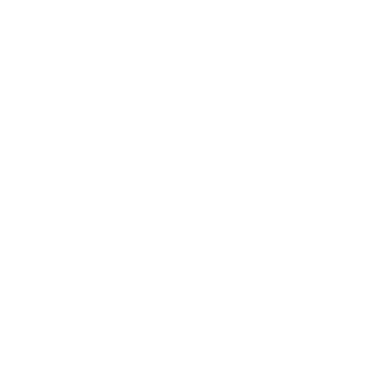 Annual
Premium:
$1,547
Death 
Benefit:
$50,000
Annual 
Lifetime LTC:
$24,996
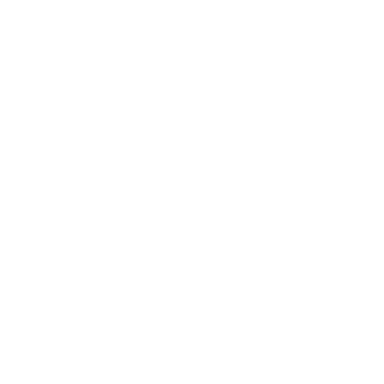 Annual
Premium:
$1,311
Death 
Benefit:
$50,000
Annual 
Lifetime LTC:
$24,996
All numeric examples listed are hypothetical and provided for explanatory purposes only.
[Speaker Notes: The strategy we’ll be taking with these clients is a stacking approach.  

If you think about how most people have bought life insurance over the years, a lot have bought 2 to 6 policies over time and stacked the benefits.  

They’ve usually done it for one of two reasons, affordability or changes in needs.  When you’re in your 20s or 30s it may not be in the budget or necessary to buy $500k+ of life insurance death benefit.  

So, you might buy a term policy with a $100k death benefit or less at first and slowly over time convert the term policy and add on additional policies and riders as you can afford it and as your needs change to get to that desired amount of protection.  

We can take this same stacking approach for long-term care protection with our younger clients. Purchase what is affordable when you can and add additional policies over time.]
Repurposing qualified retirement assets
What are 
Qualified Assets?
Tax Attributes of Qualified Money
Income Tax
With qualified plans, you set aside part of your pay before federal and state income taxes are withheld, lowering your taxable income during your working years.

You will be taxed on the money you take from qualified accounts when you begin to take distributions.

Required Minimum Distributions (RMDs)
You cannot keep retirement funds in your account(s) indefinitely. At some point, you will be forced to take RMDs at a designated age. Simply put, there is no way to avoid taxes on these distributions, and future tax rates can be unpredictable.

Your RMDs are minimum amounts that U.S. tax law requires to be withdrawn annually from traditional IRAs and employer-sponsored retirement plans (qualified accounts). Based on the Secure 2.0 Act of 2022, RMD distributions vary based on the individual’s date of birth, falling somewhere between age 70 ½ and 75.
Qualified assets are found in retirement accounts, such as IRAs, 401(k)s, and 403(b)s.

Qualified money receives tax advantages that nonqualified money does not. The core advantage of these accounts is the ability to fund them with pre-tax earnings.
NOTE: This example assumes qualified funds. Non-qualified funds can also be used for Care Solutions products. Provided content is for overview and informational purposes only and is not intended as tax, legal, fiduciary, or investment advice.
[Speaker Notes: Read slide]
Consider your situation
If any of these situations resonate with you, repurposing a portion of your qualified assets into Care Solutions products may be a helpful strategy for you.
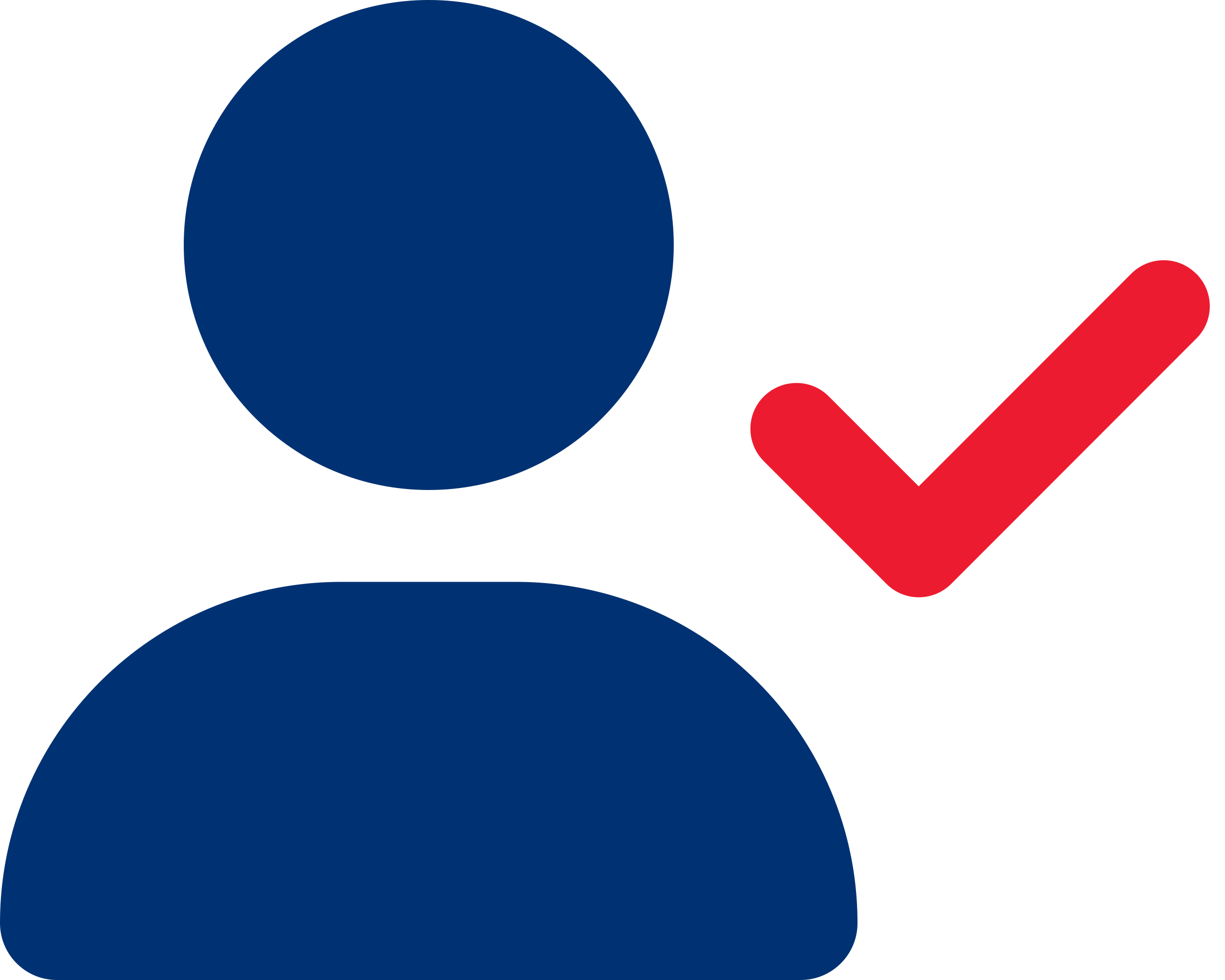 You have excess qualified dollars that you don’t need for retirement income.
You’ve inherited wealth from a loved one.
You have a desire to pass assets to future generations.
You are considering a Roth conversion.
You are concerned about future needs for extended care.
[Speaker Notes: Consider your situation.  Do any of these apply to you?]
Repurposing qualified retirement assets
1
Assess your portfolio
25% Premium Bonus
2
Repurposed Asset
3
How much do you want to repurpose?
Care Solutions products can provide you with a 25% automatic premium bonus which provides additional purchasing power to obtain LTC protection.
Repurposed asset pays for your policy
Premium Bonus
Qualified Asset
Repurposed Asset
$37,500
$150,000
$187,499
Portfolio
Spread out tax liability with
10 annual distributions of $18,750
All numeric examples listed are hypothetical and provided for explanatory purposes only.
[Speaker Notes: An option would be to identify which qualified asset, when repositioning to a different annuity, a premium bonus is added to the asset balance.  The total amount is larger due to the bonus.  Ten equal distributions will be made which allows the tax liability that is owed to be spread out over 10 years.  This annual amount is the how the premium for the LTC policy is calculated.]
Funding with retirement dollars
Qualified asset	Premium bonus	Repurposed asset
[$150,000]		[$37,500]		[$187,499]
Hypothetical example:
Male, age 60 
Female, age 60
Base policy – 24 mos.
Rider – Lifetime
CASH VALUE - DEATH BENEFIT - LTC INCOME
All numeric examples listed are hypothetical and provided for explanatory purposes only.
[Speaker Notes: Talk through example]
Hypothetical examples
Annuity asset-based LTC
All numeric examples and any individuals shown are hypothetical and were used for explanatory purposes only.
[Speaker Notes: Hypothetical Annuity examples]
Funding with existing annuity
Repurposed Annuity Asset into fixed annuity
[$200,000]
Hypothetical example:
Female, age 71
Base annuity – 36 mos.
Rider – Lifetime
All numeric examples listed are hypothetical and provided for explanatory purposes only.
[Speaker Notes: Talk through example]
Funding with existing annuity
Repurposed Annuity Asset into fixed annuity
[$200,000]
Hypothetical example:
Male, age 63
Base annuity – 24 mos.
Rider – 72 mos.
Total: 96 months (8 years) = $800,000
All numeric examples listed are hypothetical and provided for explanatory purposes only.
[Speaker Notes: Talk through example]
Funding with existing annuity
Repurposed Annuity Asset into an annuity
[$150,000]
Hypothetical example:
Female, age 71
Base annuity – 24 mos.
Rider – Lifetime
All numeric examples listed are hypothetical and provided for explanatory purposes only.
[Speaker Notes: Talk through example]
You are only one choice away from changing your life ⎼ 
and the lives of the ones you love.
[Speaker Notes: Read slide]
Let’s explore your choices today!
[To schedule an appointment, contact:]
[First Name Last Name]
[Company Name]
[Insurance License # [XXX]] 
[Phone]
[Email]
[Company Name] is not an affiliate of the companies of OneAmerica Financial.]
[Speaker Notes: Contact slide]
Disclosures
OneAmerica Financial is the marketing name for the companies of OneAmerica Financial. Products issued and underwritten by The State Life Insurance Company® (State Life), Indianapolis, IN, a OneAmerica Financial company that offers the Care Solutions product suite. Not available in all states or may vary by state. 

OneAmerica Financial® is the marketing name for the companies of OneAmerica Financial including: American United Life Insurance Company®, The State Life Insurance Company®, McCready and Keene, Inc., OneAmerica Securities, Inc., Pioneer Mutual Life Insurance Company®, OneAmerica Asset Management, LLC and AUL Reinsurance Management Services, LLC®. 
 
© 2025 OneAmerica Financial Partners, Inc. All rights reserved. OneAmerica Financial® is a registered service mark and the OneAmerica Financial logo and flag pictorial mark are service marks of OneAmerica Financial Partners, Inc.
34
[Speaker Notes: Disclosures]
[Speaker Notes: Optional Slide]